Investigation on a 
Planet Called Earth 
and Beyond
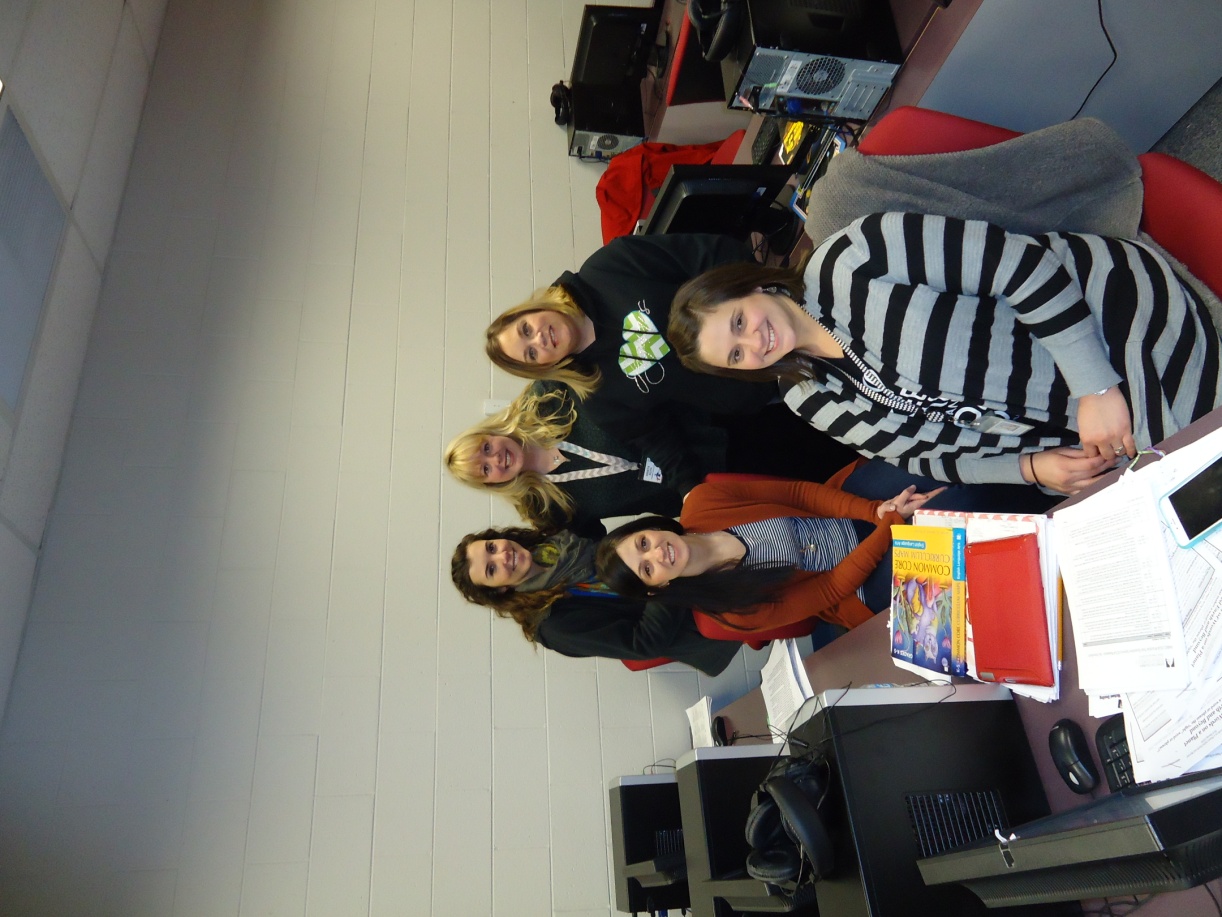 3rd  Grade Unit 5
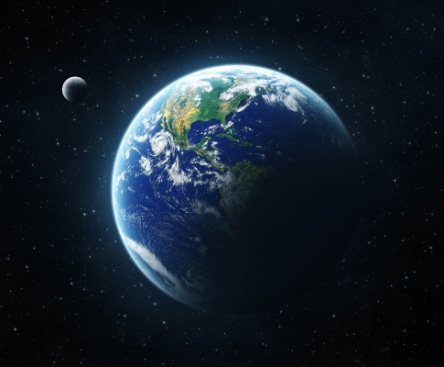 Planning Team:
Sarah Henry, Alexandra Duran, Kendree Kilsch, Krista Roth, and Adria Trombley.
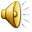 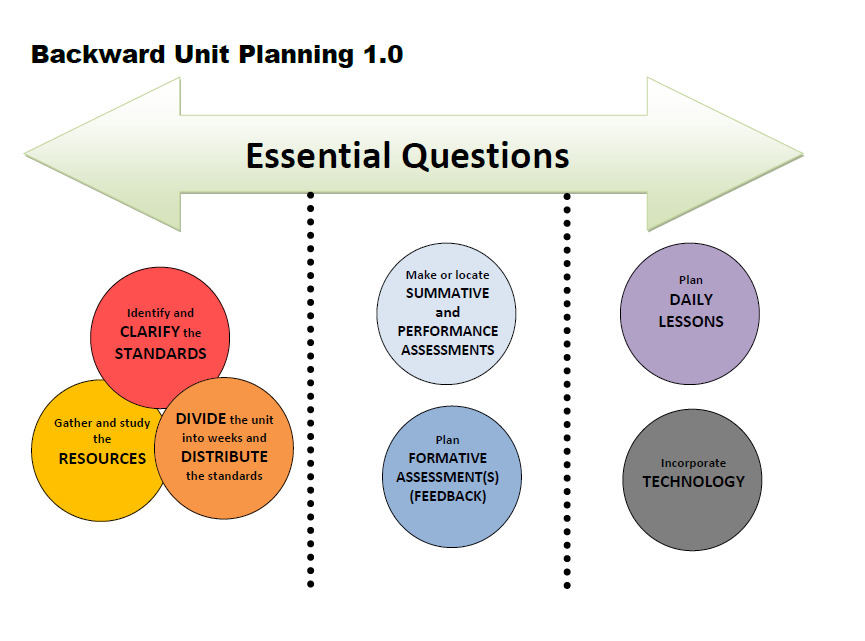 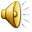 [Speaker Notes: This is how we went about planning the unit.]
Essential Question
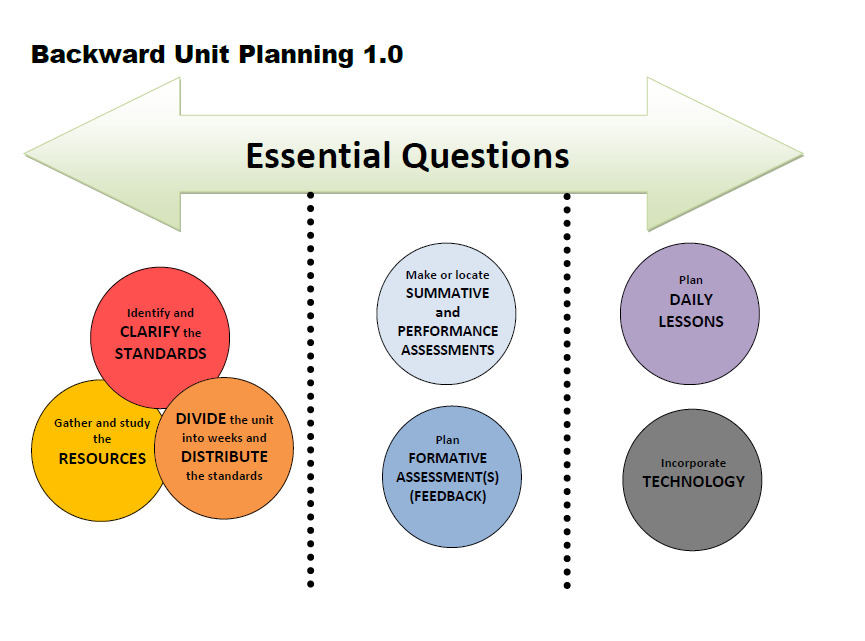 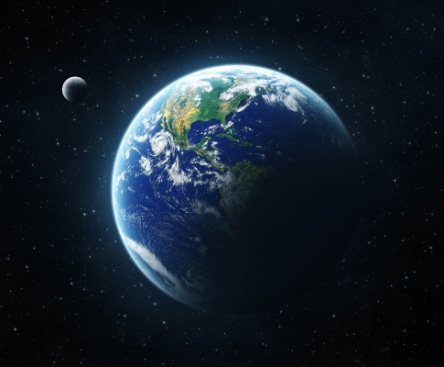 Investigation on a Planet Called Earth and Beyond
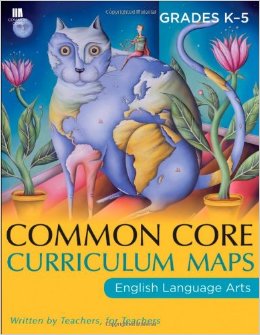 How do I prove what I know?
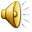 3rd Grade 
Print Resources 
Unit 5
Literature
Books About Idioms
Stories
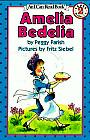 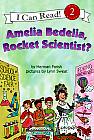 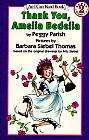 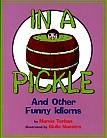 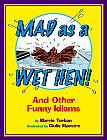 Read Aloud
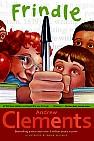 25 Copies
Poems
“Eating While Reading” Gary Soto
“Catch a Little Rhyme” Eve Merriam
“Barefoot Days” Rachel Field
“The City” Langston Hughes
“Skyscrapers” Rachel Field
Poems
(READ ALOUD)
“I Wandered Lonely as a Cloud” William Wordsworth
“The Grass” Emily Dickinson
“Spring Grass” Carl Sandburg
“The Grass on the Mountain” Paiute American Indian
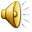 [Speaker Notes: “We do not have any informational standards for this unit, but you can see on your handout that we have these informational texts by Ruth Heller that can be used to help teach language standards through writing.  Has anyone used these texts in other ways effectively in their classroom?” Discuss
“We were not sure where to put the tooth book, has anyone used this text in an effective way?” Discuss
“What ways are you using the artwork effectively?” Discuss]
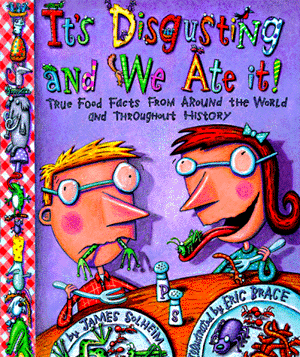 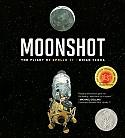 Read Aloud
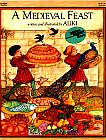 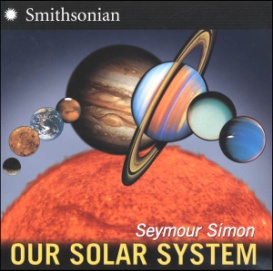 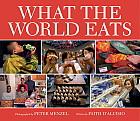 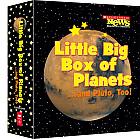 OR set of Blastoff! Readers (Earth, Jupiter, Mars, Mercury, Neptune, Saturn, The Sun, Uranus and Venus)
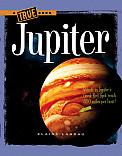 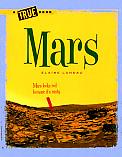 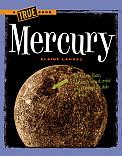 Informational Text
2 copies of each title
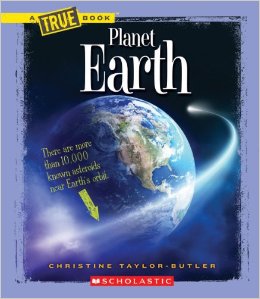 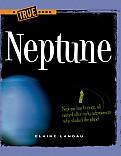 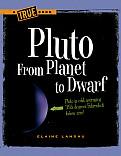 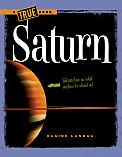 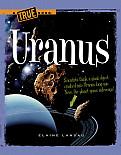 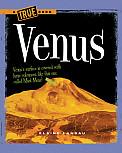 1 copy
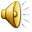 [Speaker Notes: “We do not have any informational standards for this unit, but you can see on your handout that we have these informational texts by Ruth Heller that can be used to help teach language standards through writing.  Has anyone used these texts in other ways effectively in their classroom?” Discuss
“We were not sure where to put the tooth book, has anyone used this text in an effective way?” Discuss
“What ways are you using the artwork effectively?” Discuss]
Art
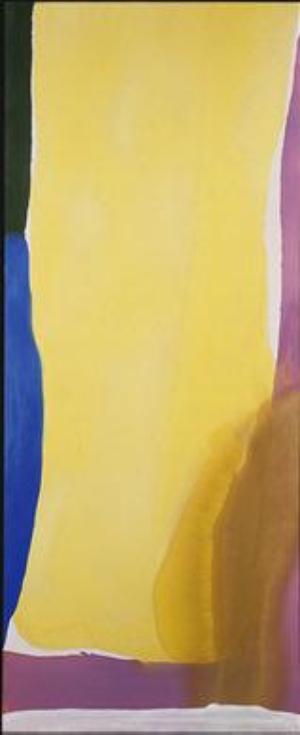 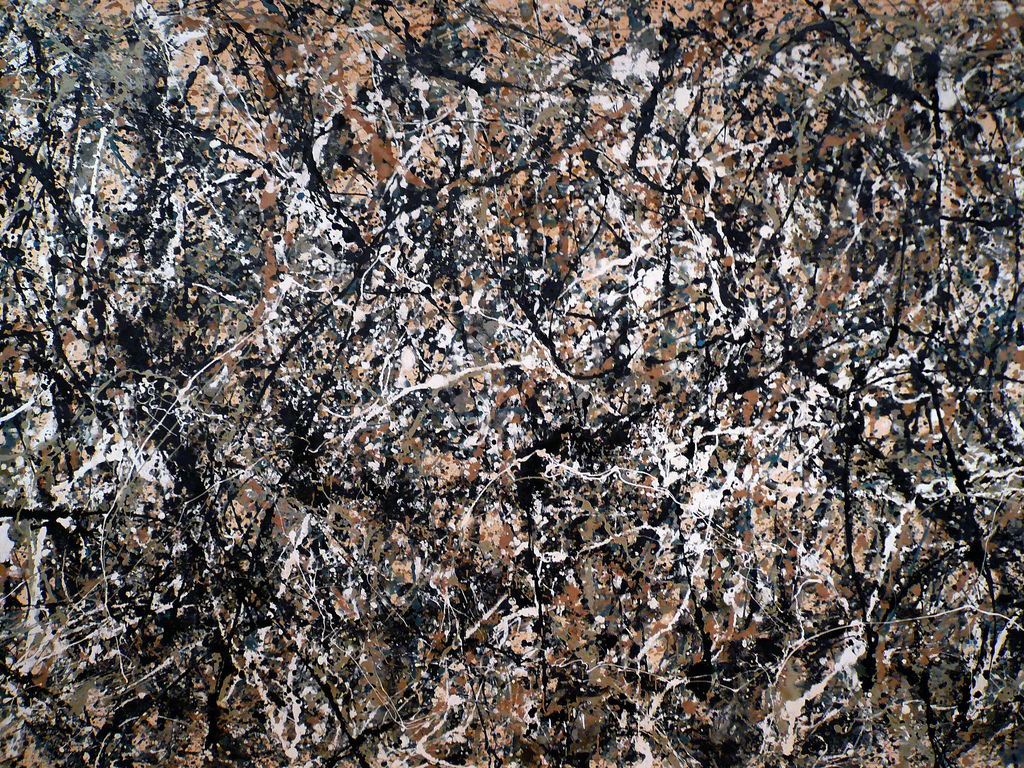 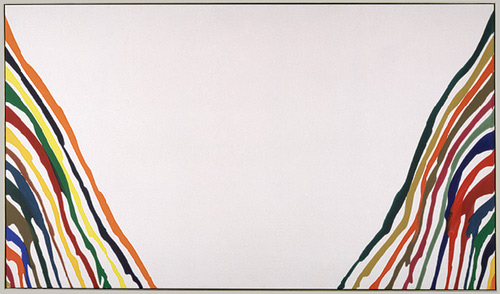 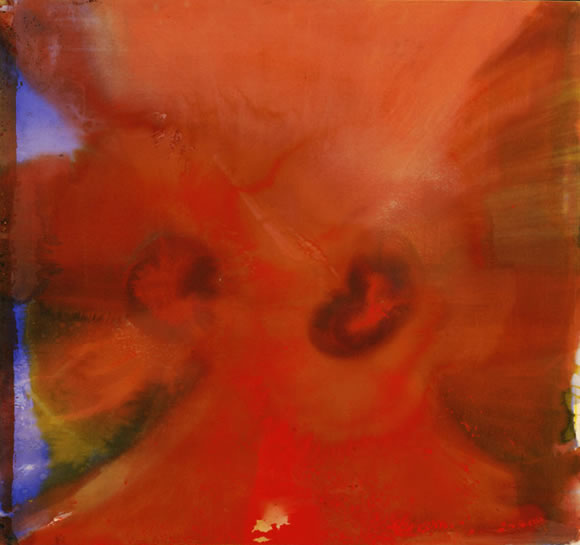 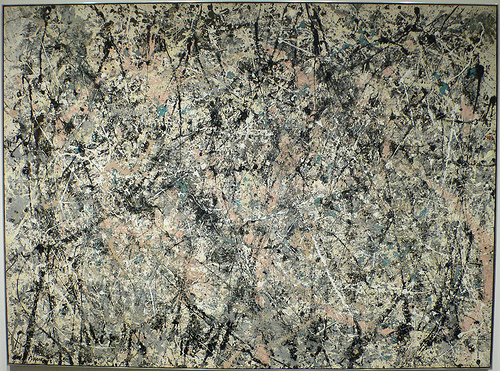 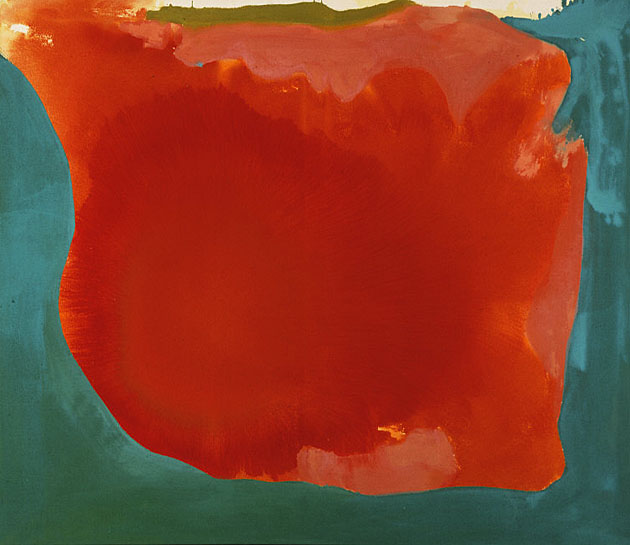 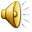 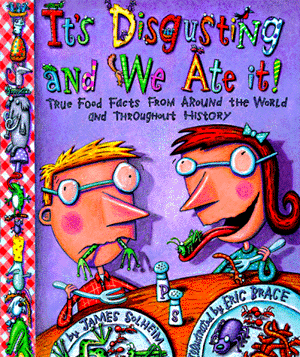 New Texts
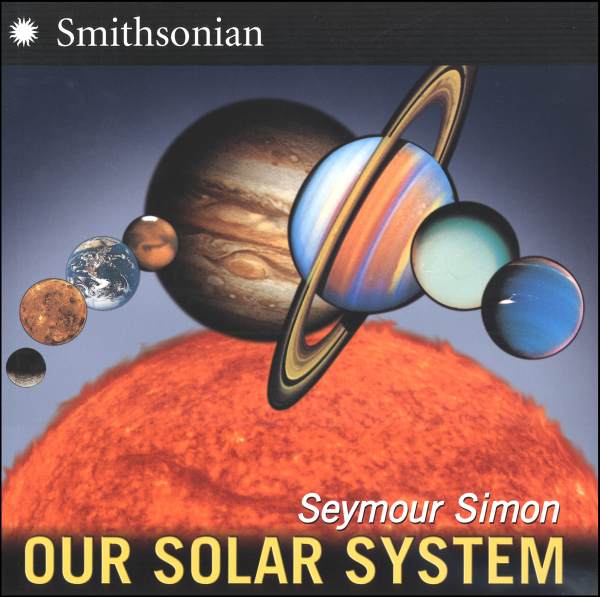 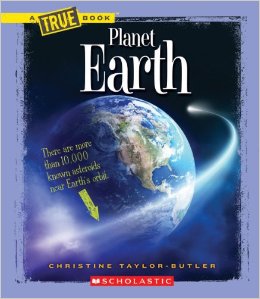 1 copy of each title
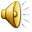 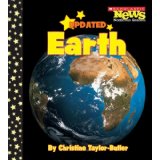 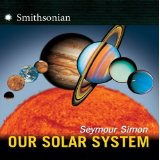 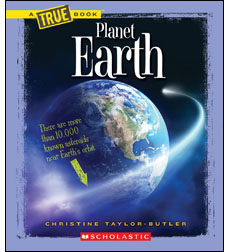 New books- 1 copy of each per teacher
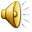 2 copies of each book.
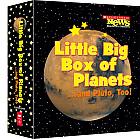 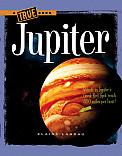 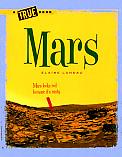 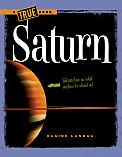 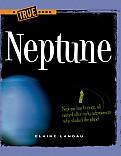 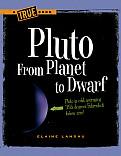 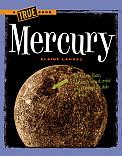 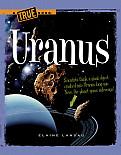 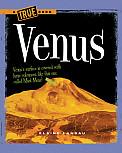 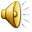 2 copies of each book.
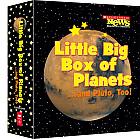 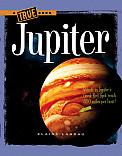 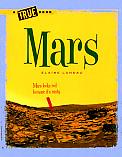 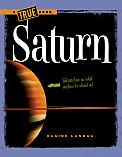 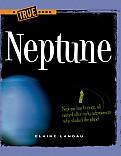 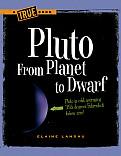 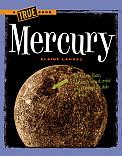 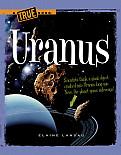 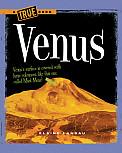 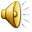 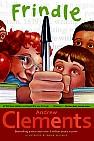 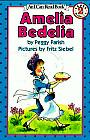 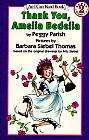 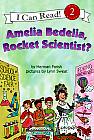 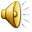 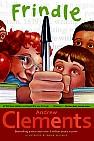 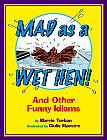 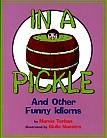 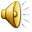 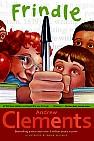 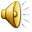 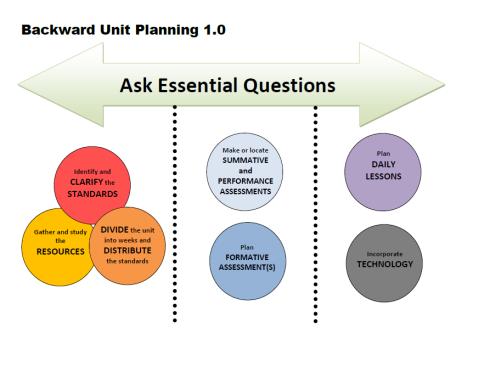 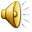 Additional Resources
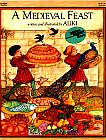 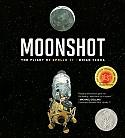 Poems
(READ ALOUD)
“I Wandered Lonely as a Cloud” William Wordsworth
“The Grass” Emily Dickinson
“Spring Grass” Carl Sandburg
“The Grass on the Mountain” Paiute American Indian
Poems
“Eating While Reading” Gary Soto
“Catch a Little Rhyme” Eve Merriam
“Barefoot Days” Rachel Field
“The City” Langston Hughes
“Skyscrapers” Rachel Field
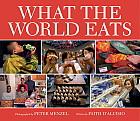 Art
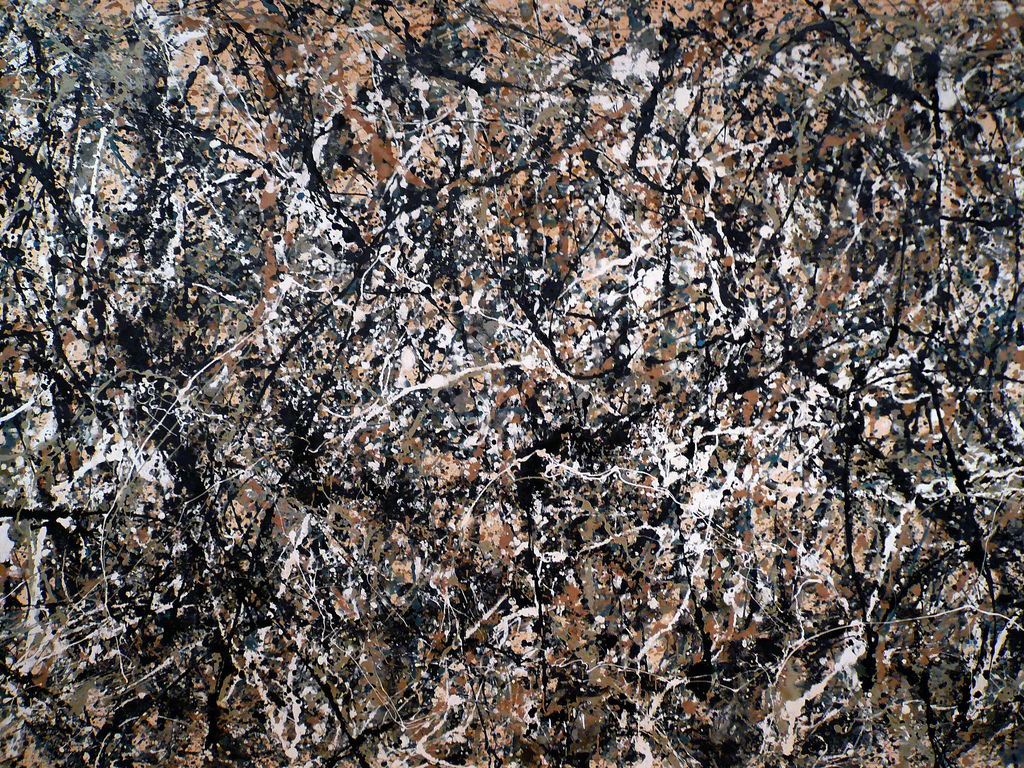 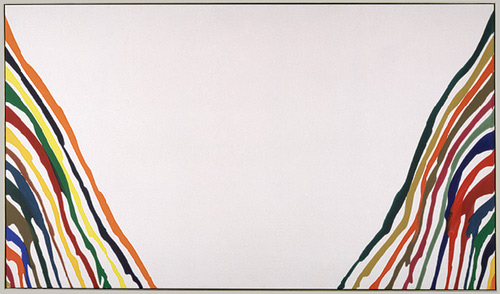 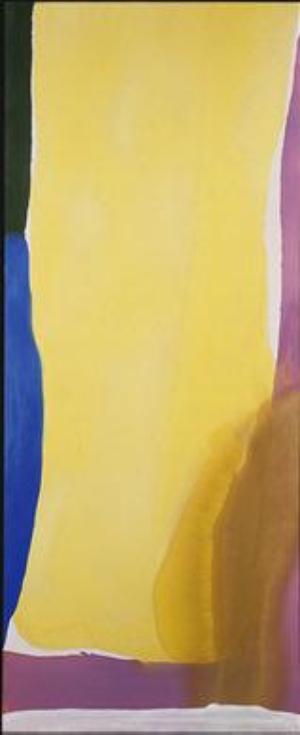 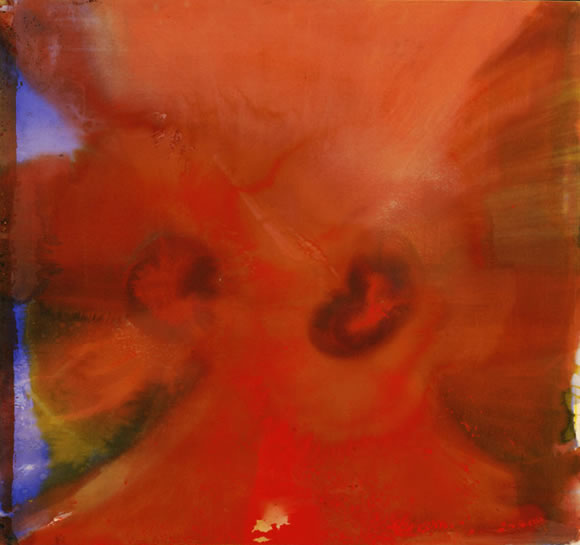 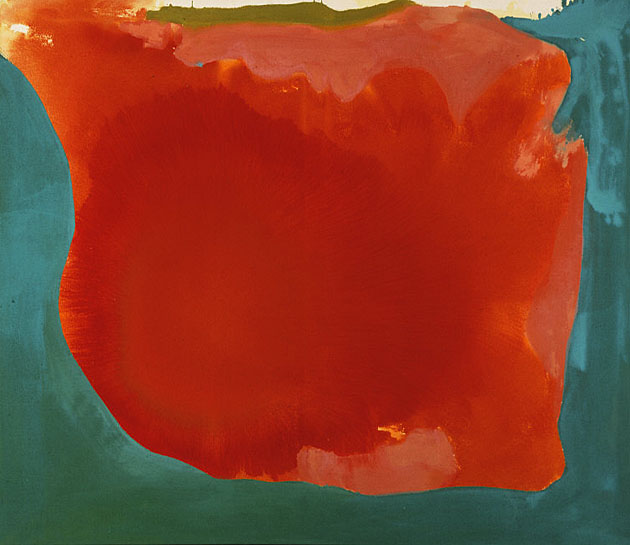 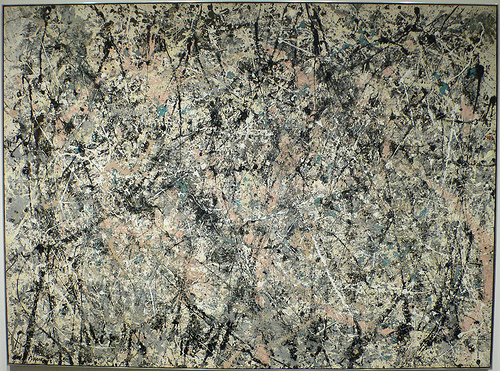 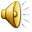 *See additional resources in Teacher Created Resources.
[Speaker Notes: These are additional resources that can be used in the unit wherever you see fit. There are also things already made on TCR.]
Extra Resources
http://www.readworks.org/passages/final-journey

http://www.readworks.org/passages/explore-our-solar-system

http://www.readworks.org/passages/whats-space
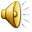 [Speaker Notes: Here are some links to passages with questions on the Revolutionary War that are in the grade band.]